Faculty Advancement, Success and Tenure (FAST)
In Collaboration with
ADVANCE Purdue Center for Faculty Success
Office of the Provost
Agenda – April 22, 2014
9:00 – 9:10		Welcome and Introductions
9:10 – 10:10		Panel of Recently Tenured Associate Professors
				Brandeis Marshall, Associate Professor, Computer 					and Information Technology, College of 					Technology
				Oana Malis, Associate Professor, Physics and 					Astronomy, College of Science
				Pablo Zavattieri, Associate Professor, Civil 					Engineering, College of Engineering
				Jenny Daugherty, Associate Professor, Technology 					Leadership & Innovation, College of Technology
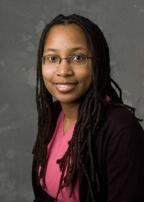 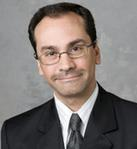 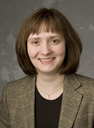 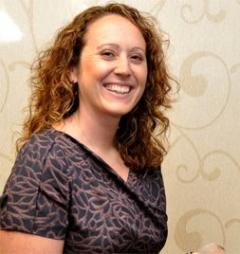 Questions?
Introduce yourself
What has been your experience with mentoring at Purdue?
What advice can you give to new faculty members?
Questions from the audience.
Thank You
This will be the last FAST for ADVANCE-Purdue but it will be taken over by the 
Office of the Provost
				
We will contact you about staying on the list 
for next year.